Exposure Management: Colleagues with Close Contact and/or High-Risk Exposure (ALL STAFFING CONDITIONS)  
COLLEAGUE NOT IMMUNOCOMPROMISED
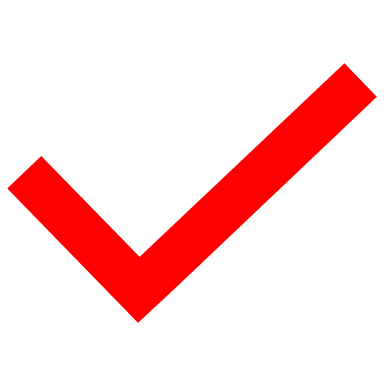 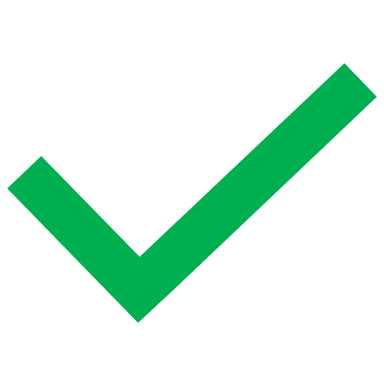 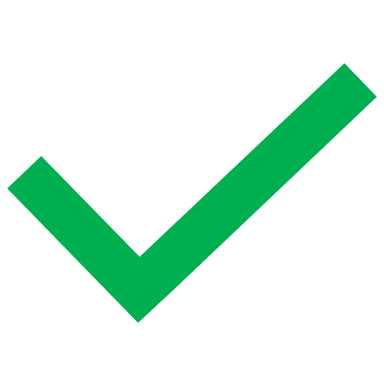 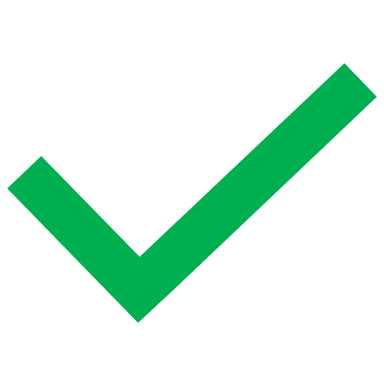 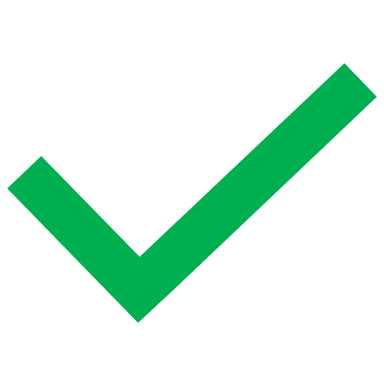 Effective June 1, 2023
Exposure Management: Colleagues with Close Contact and/or High-Risk Exposure (ALL STAFFING CONDITIONS) COLLEAGUE IS Immunocompromised**
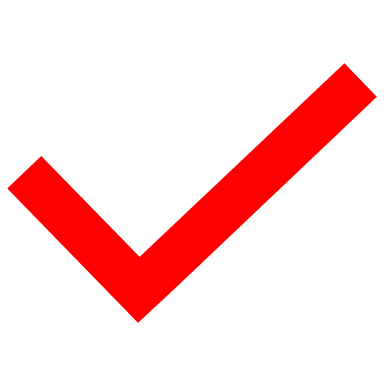 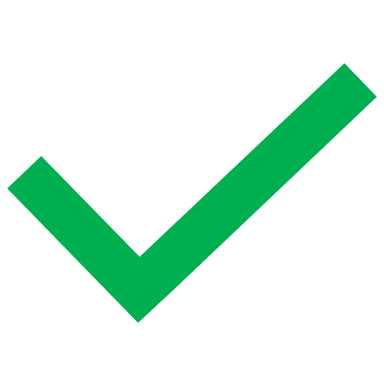 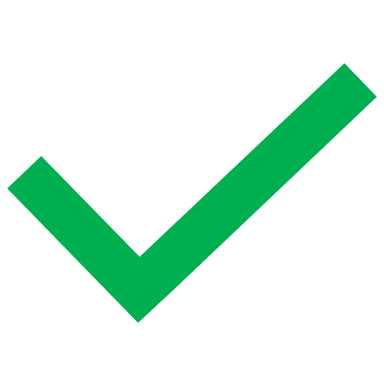 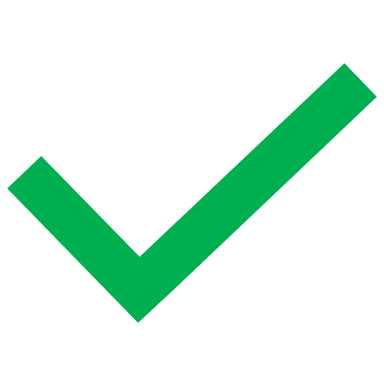 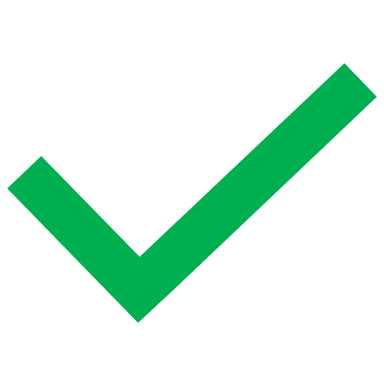 Effective June 1, 2023
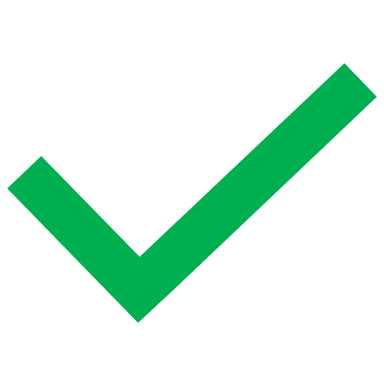 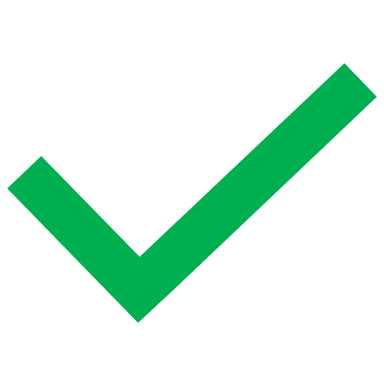 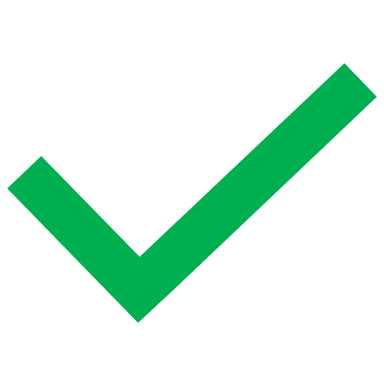 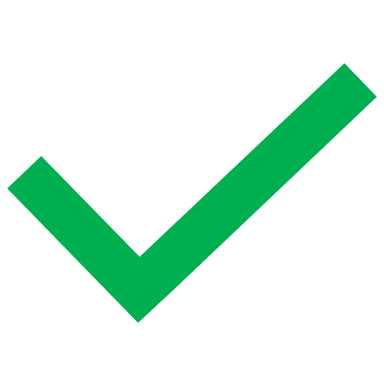 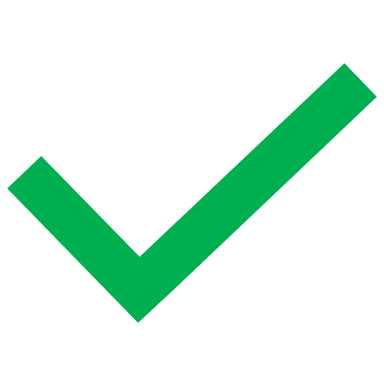 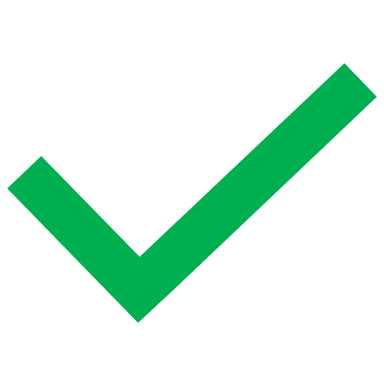 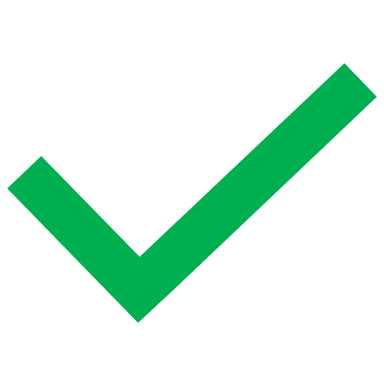 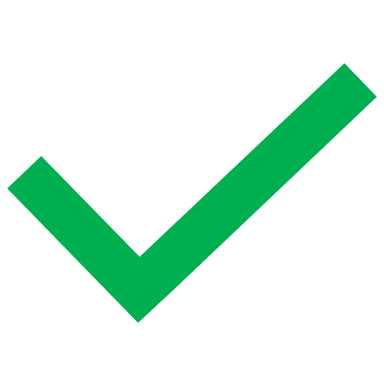 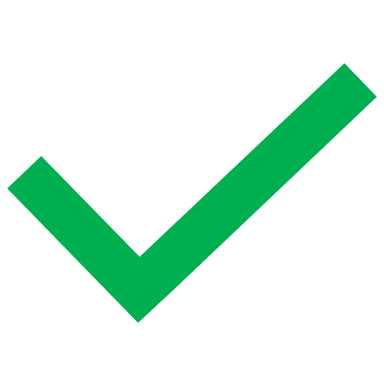 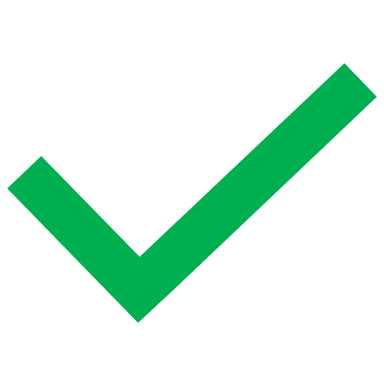 Effective June 1, 2023
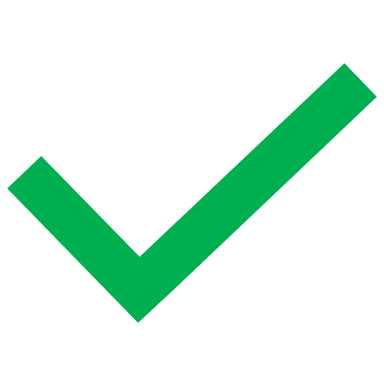 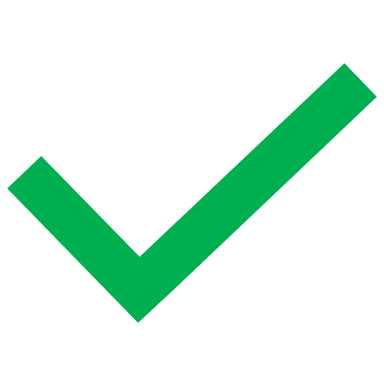 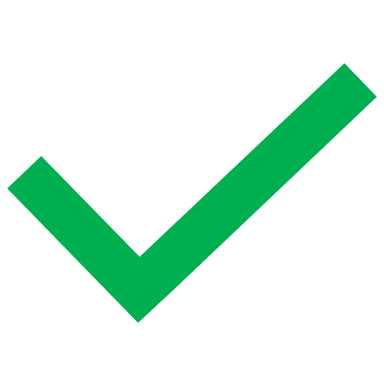 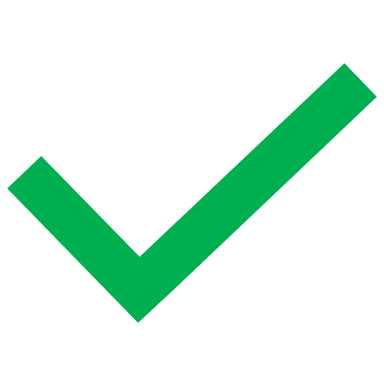 Effective June 1, 2023
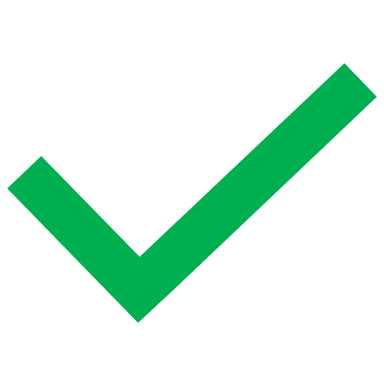 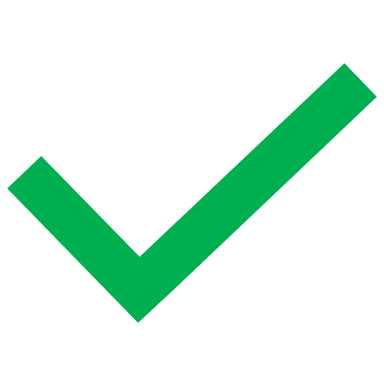 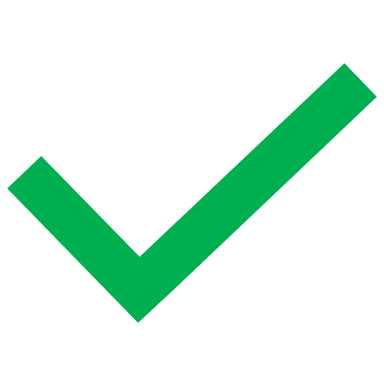 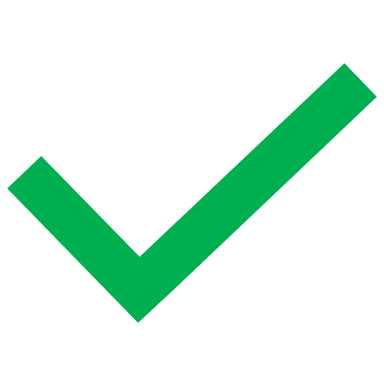 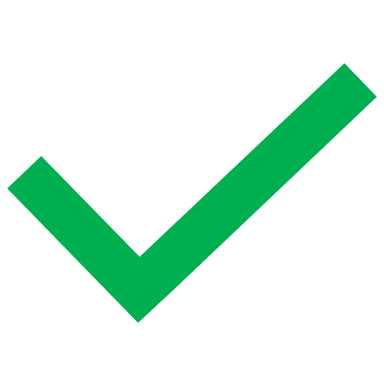 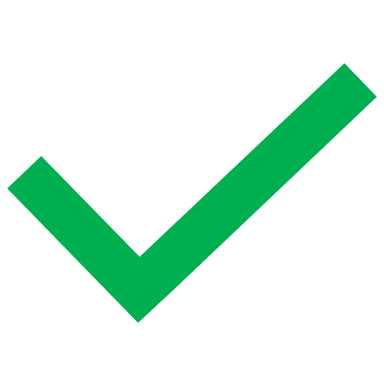 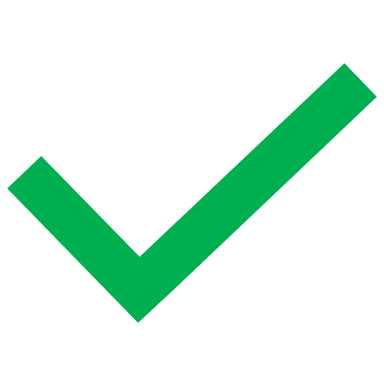 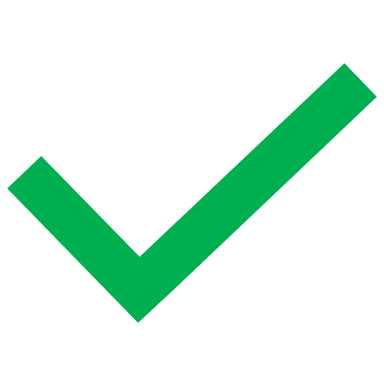 Effective June 1, 2023
Effective June 1, 2023